Урок русского языка в 3 классе
Повторенье – мать учения.
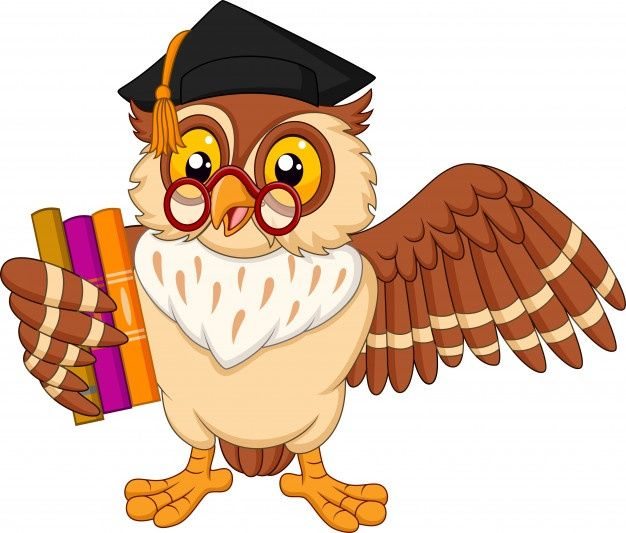 «Повторенье – мать учения»
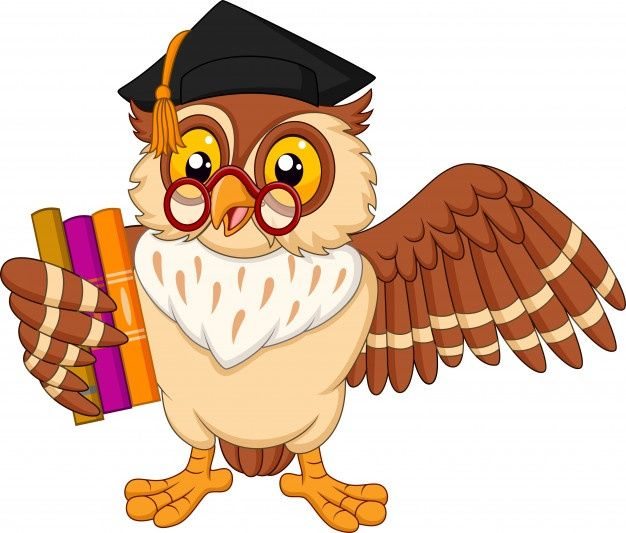 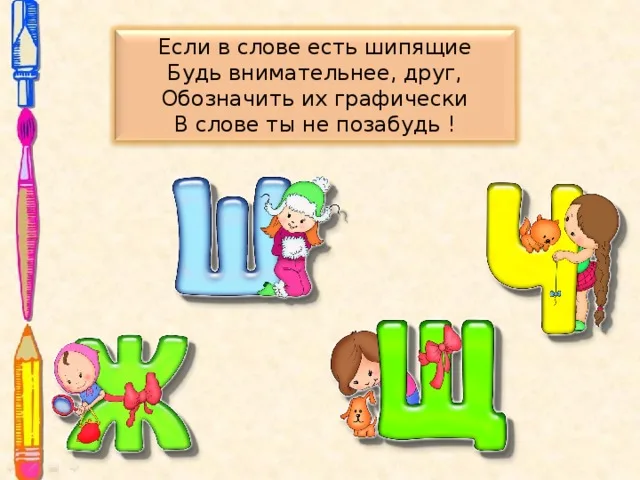 МЫШ(?)
КЛЮЧ(?)
ВРАЧ(?)
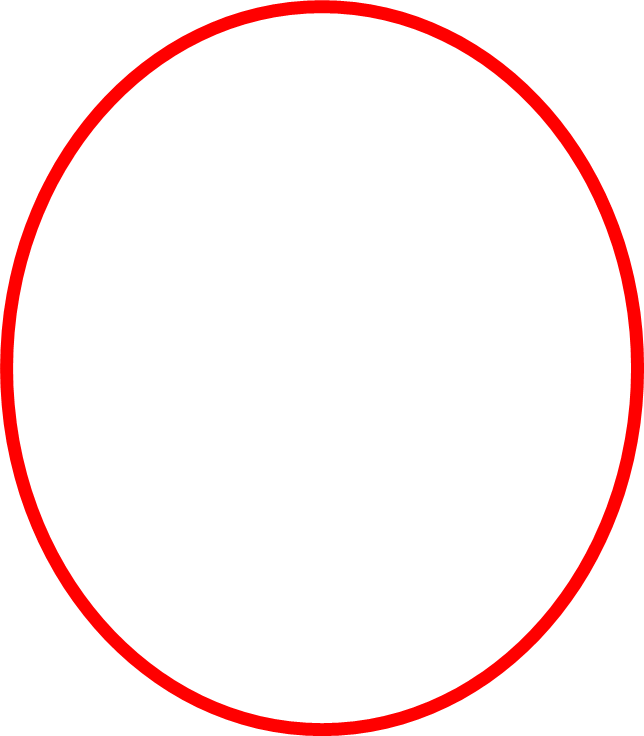 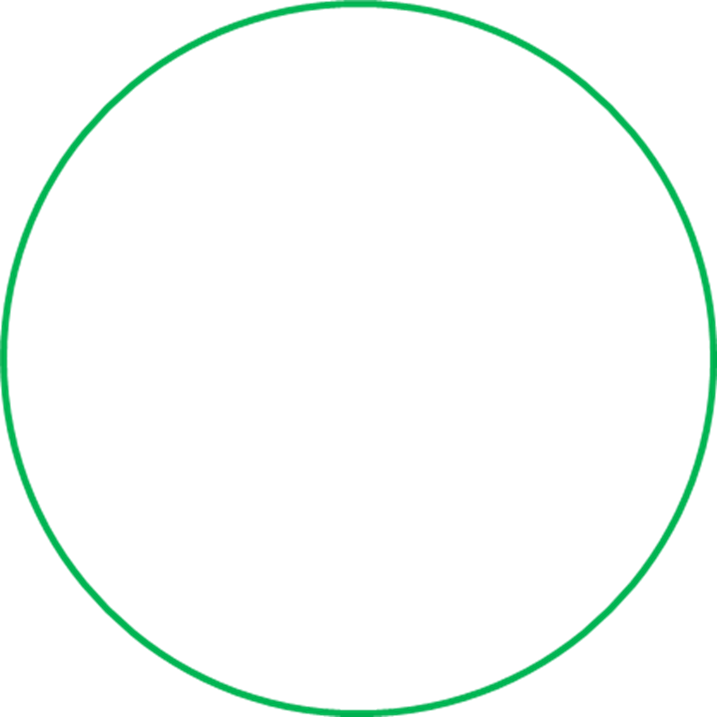 сторож
рожь
дочь
товарищ
грач
помощь
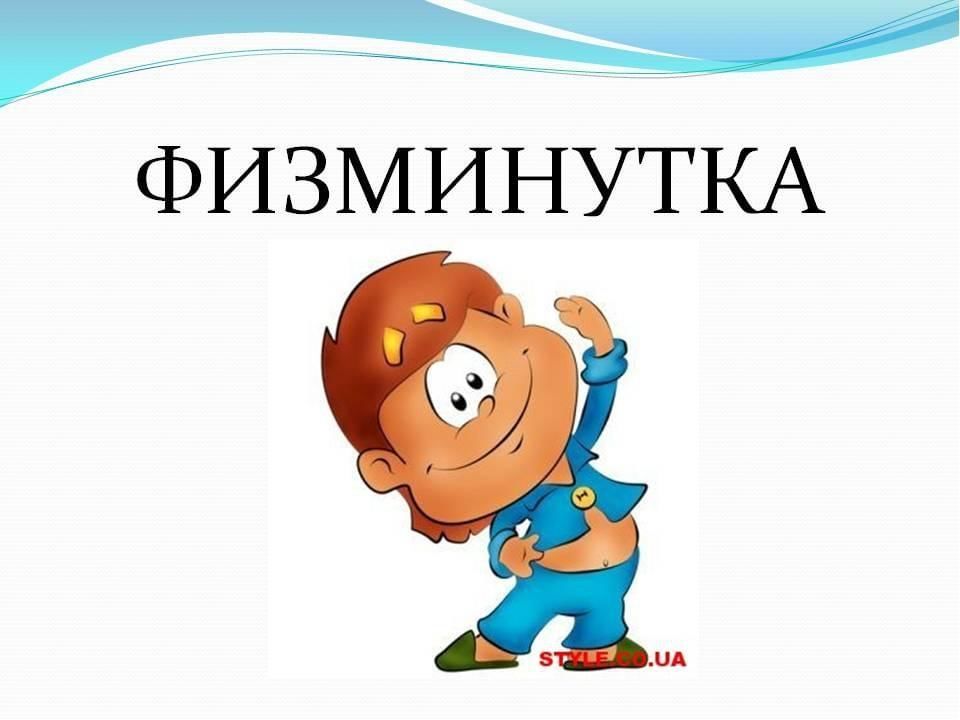 кирпич
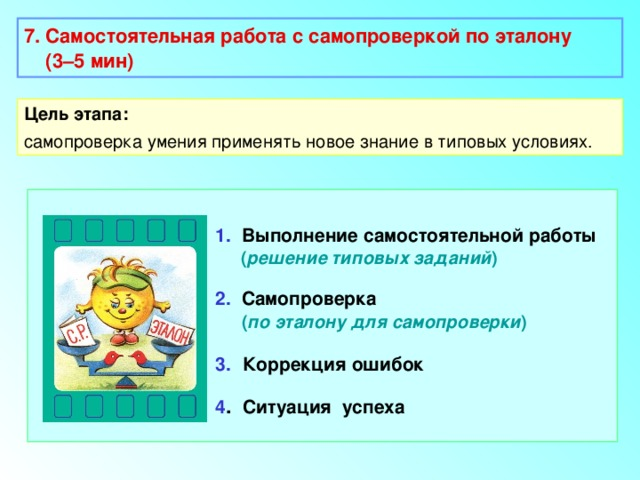 плащ
мелочь
рожь
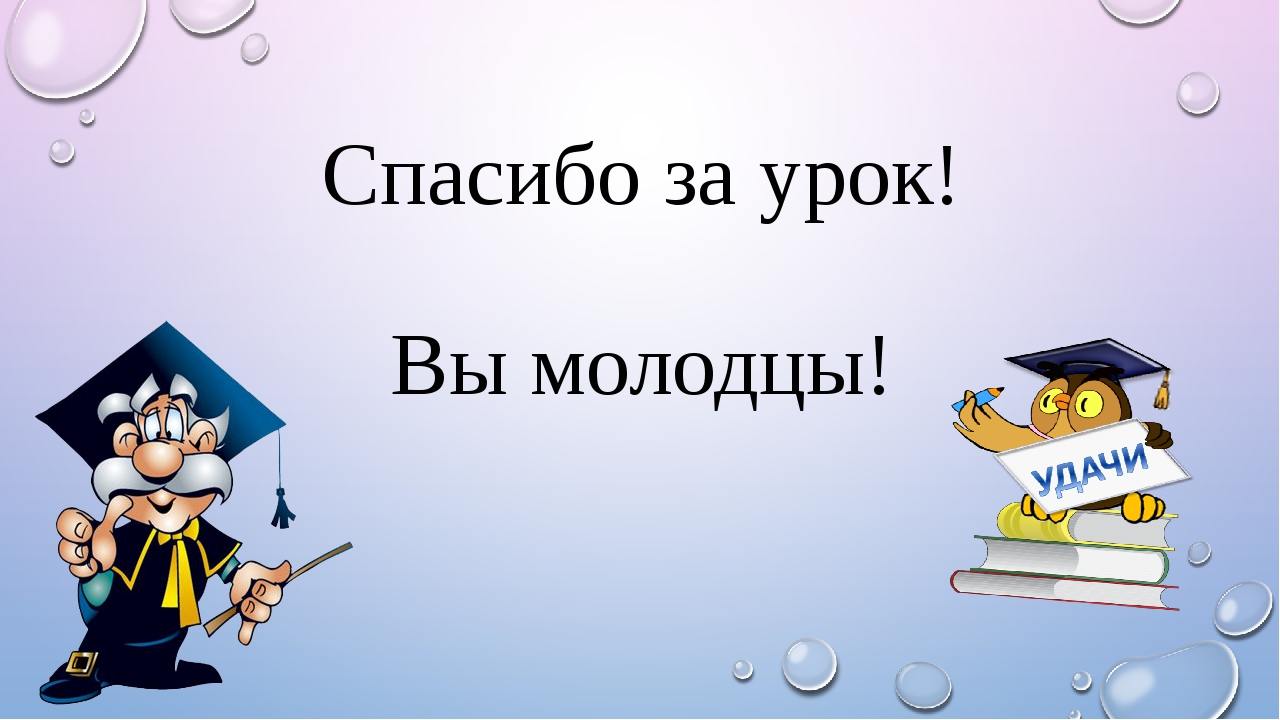